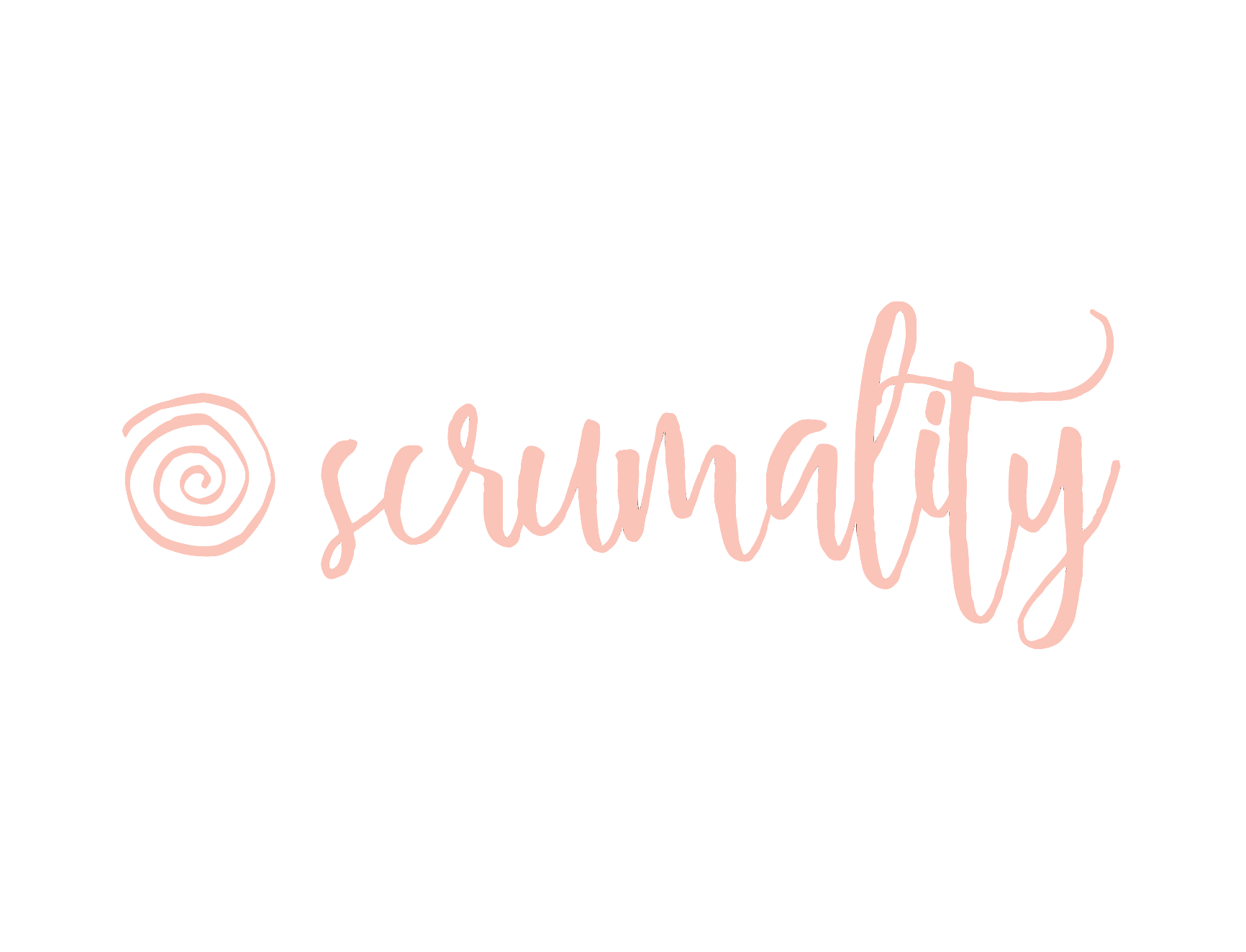 Scrum Master Qualified
Get Started …
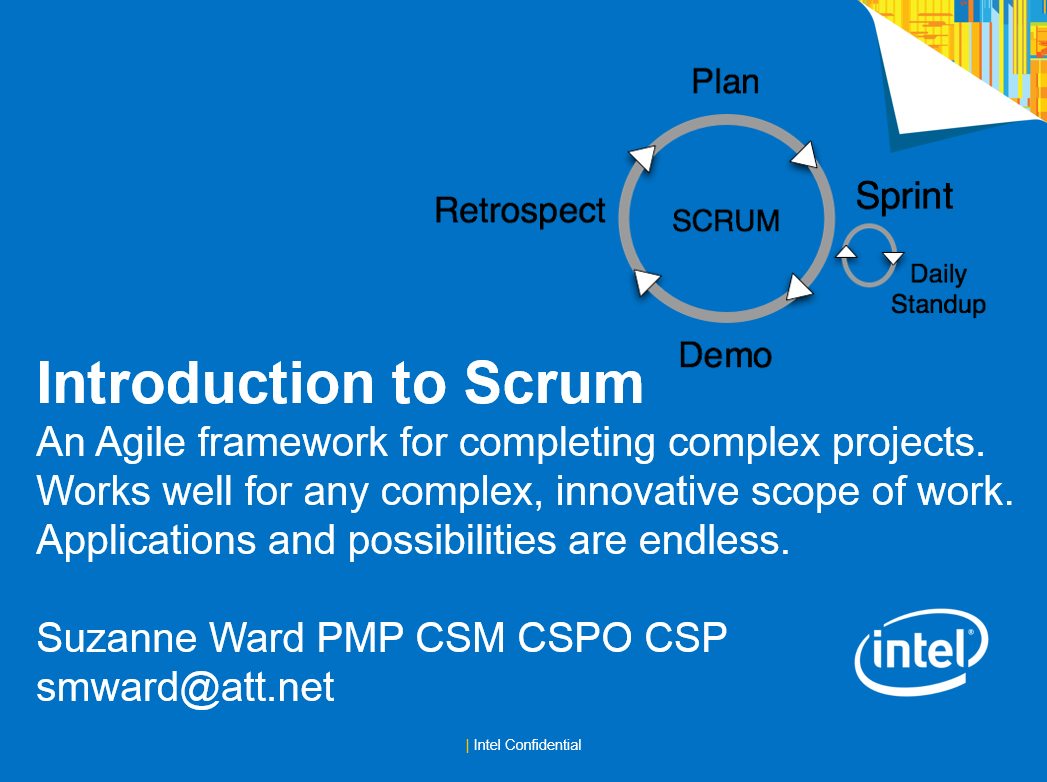 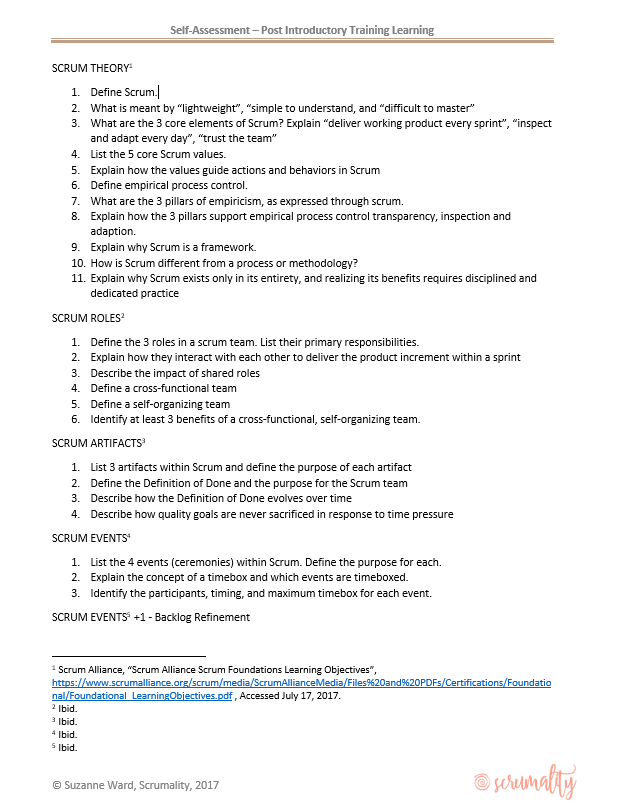 Read      –      Train     –      Assess
Week 0
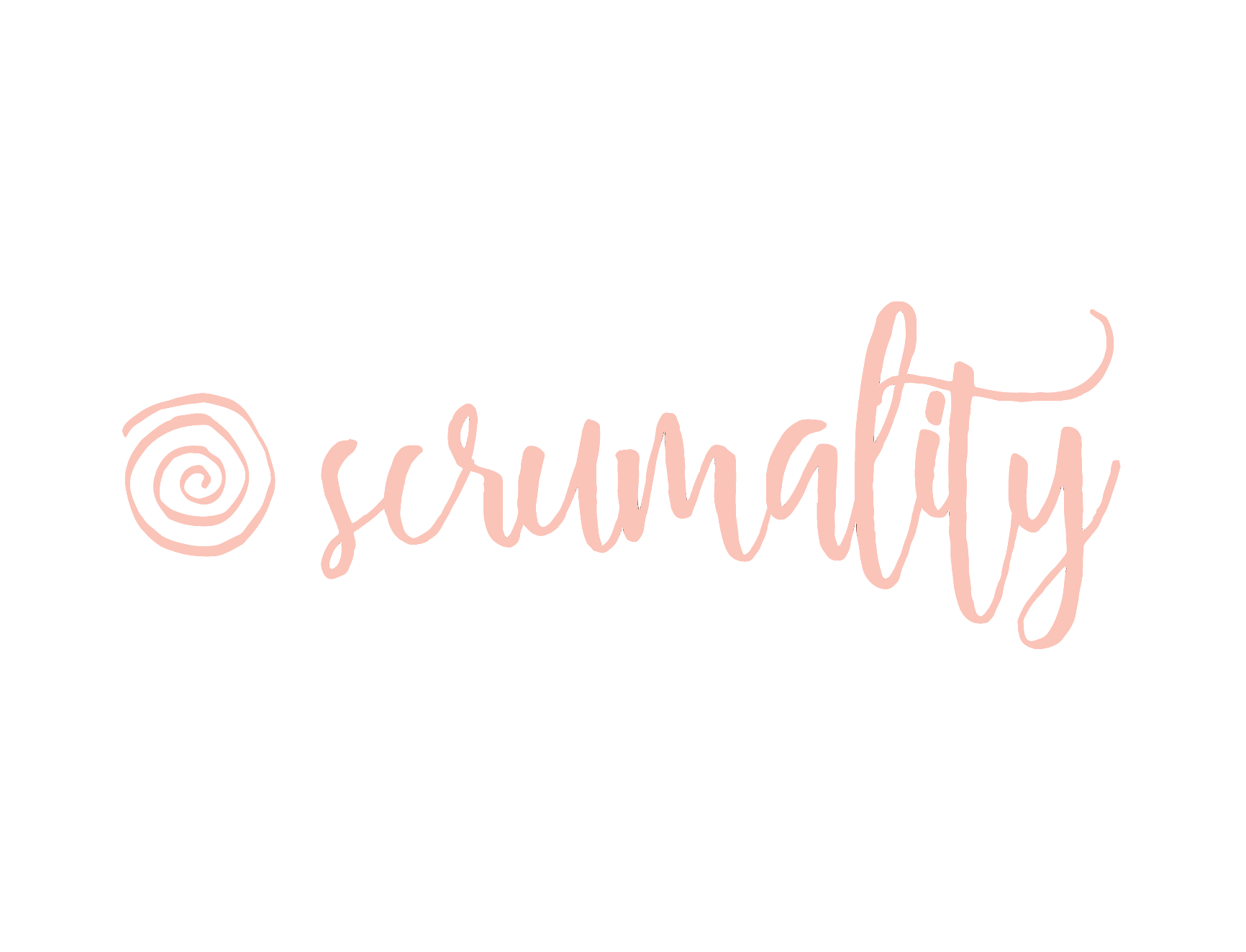 Week 0
Week 0 - Readings
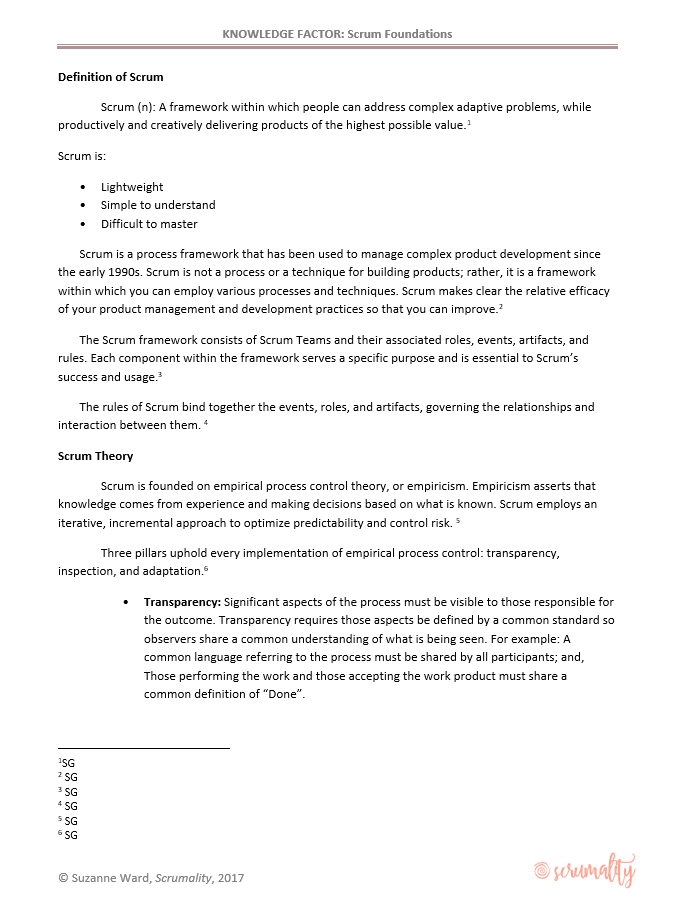 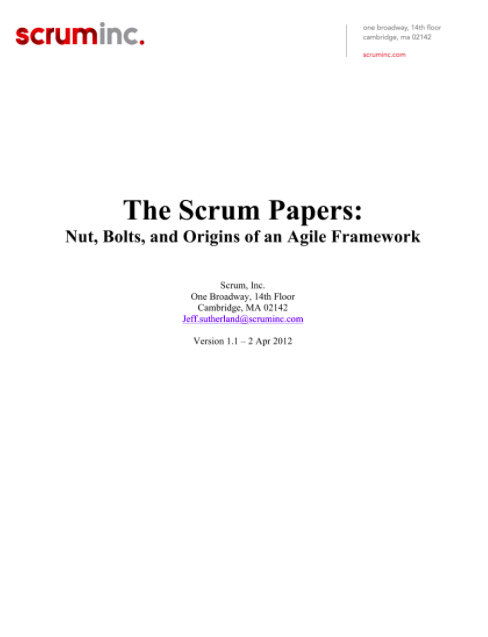 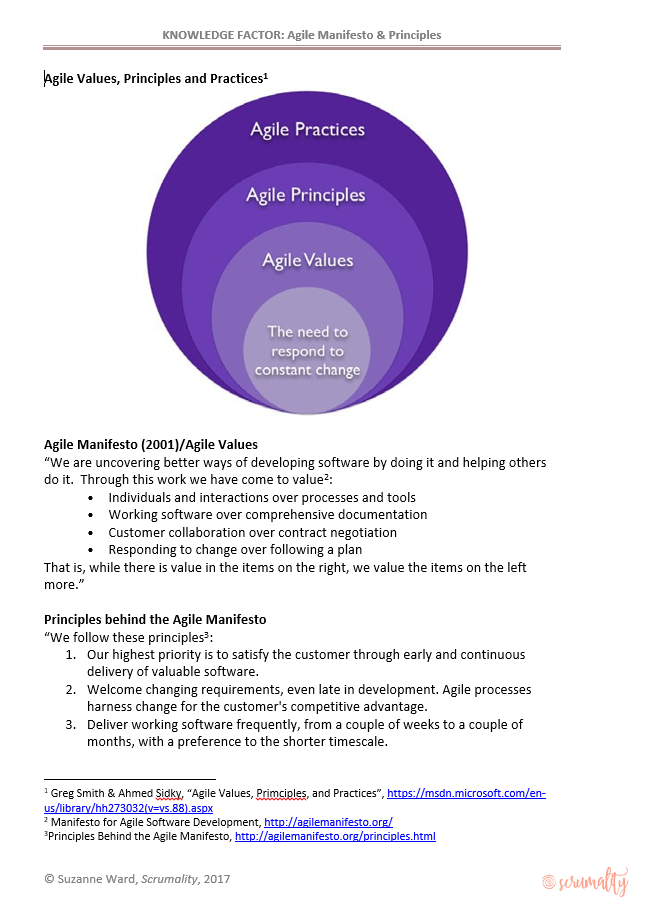 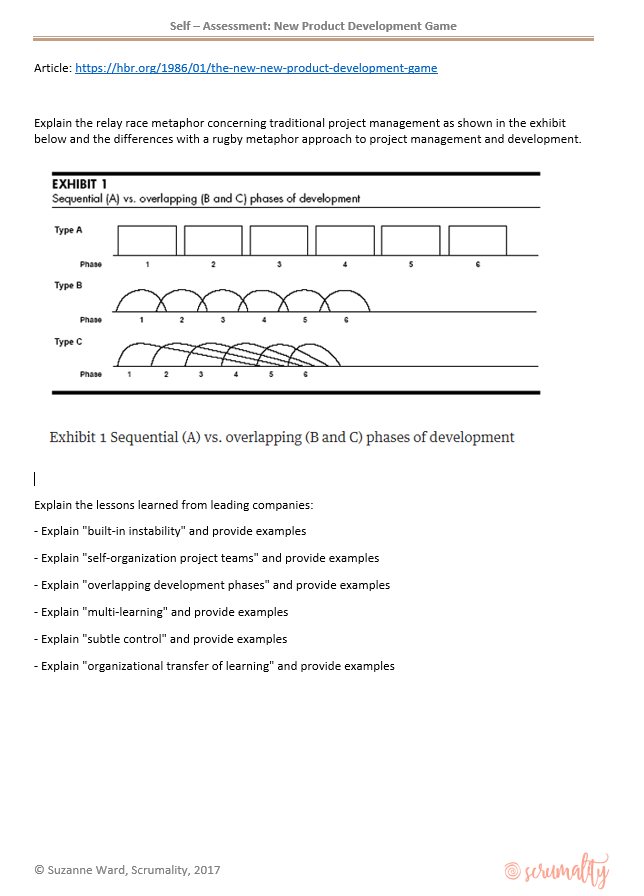 Week 0 -- Activities
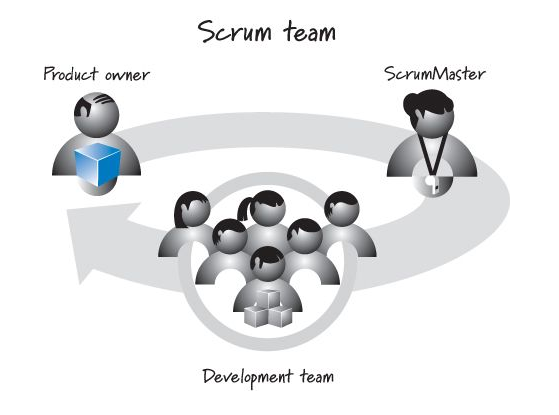 Get access to book: 30 Days to Better Agile by Angela Druckman. 
You will need this to get started on your next few weeks of learnings. You will read along with related knowledge factors.
Find a team or teams you can observe through the program, especially product owners and scrum masters. 
Find a local scrum coach or mentor.
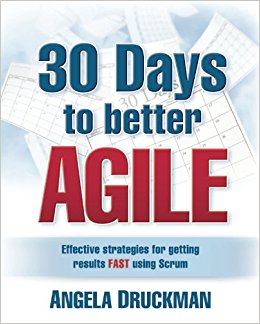 Week 0 – Self Assessment
After each Knowledge Factor, test your comprehension with the self-assessment criteria at the end of each
Got questions or concerns …. Scrumality@gmail.com
Week 1
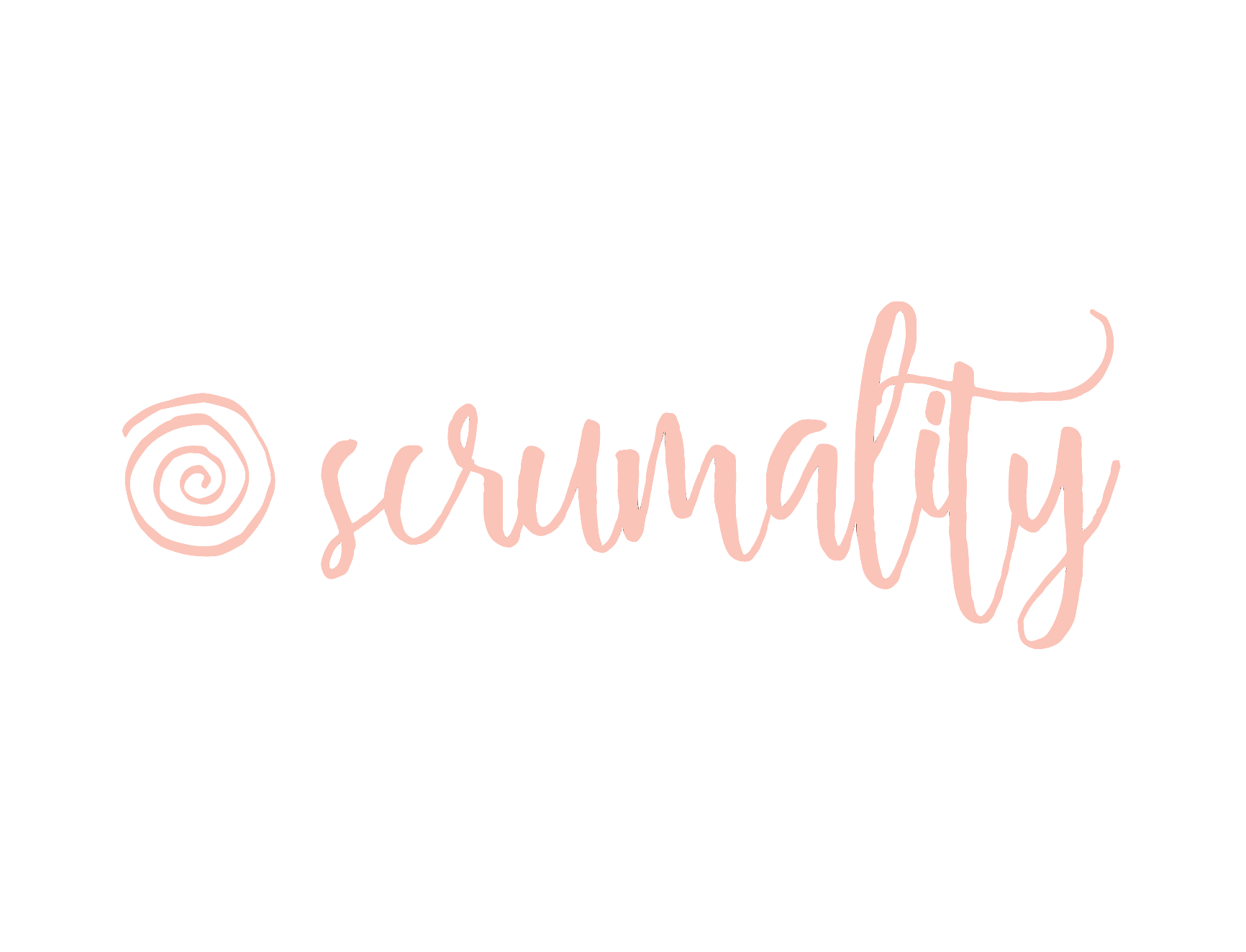 Week 1
Week 1 – Readings
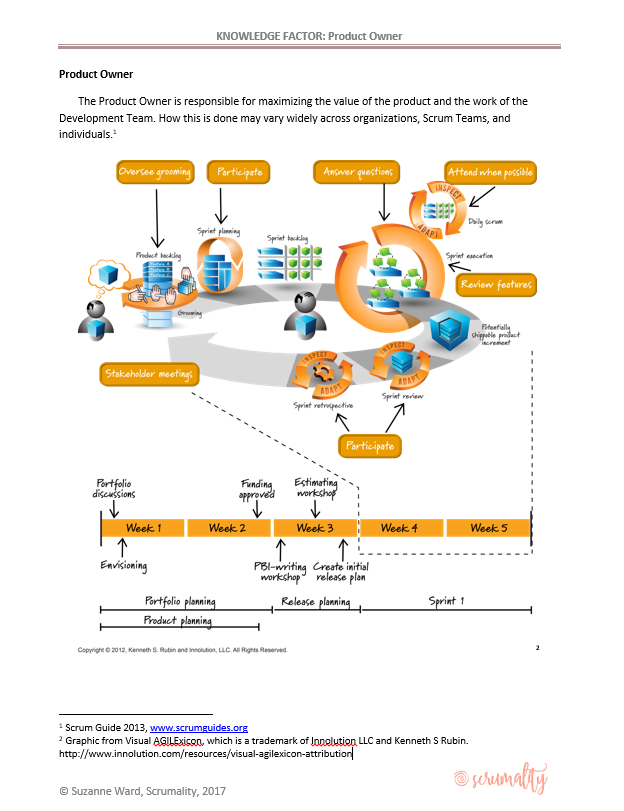 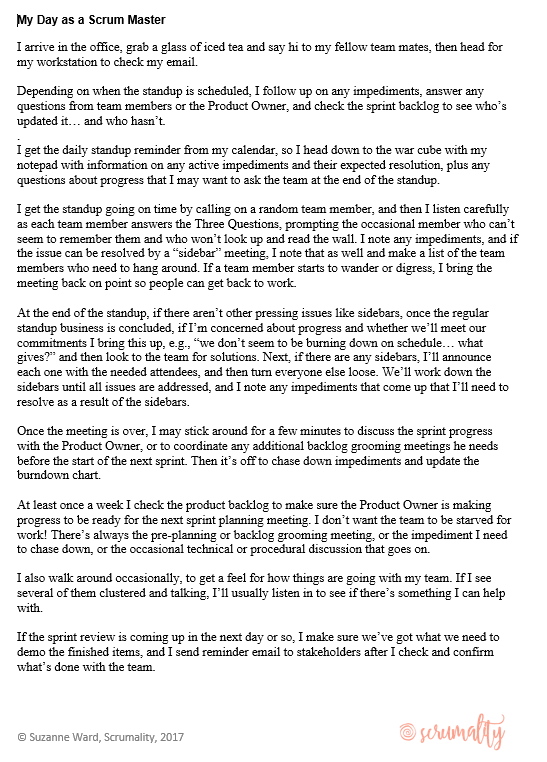 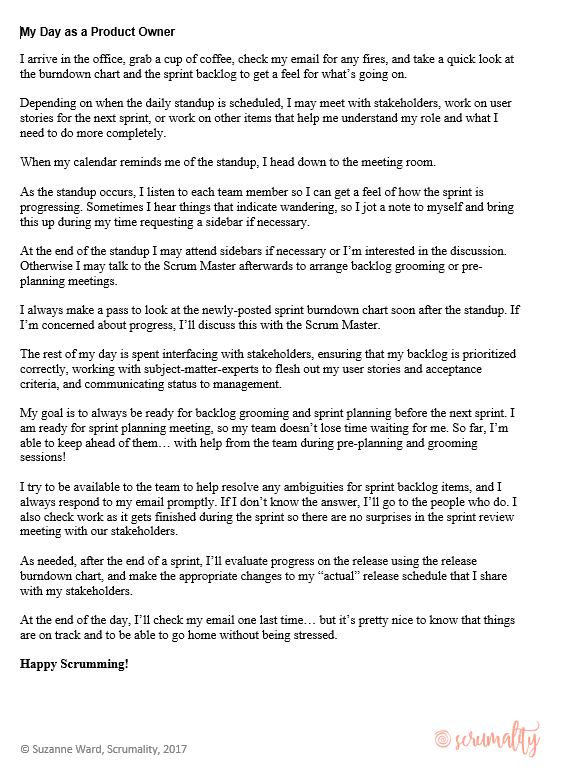 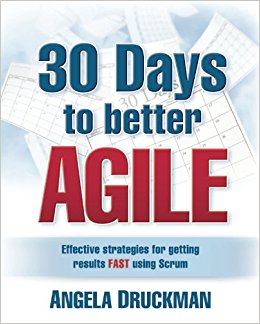 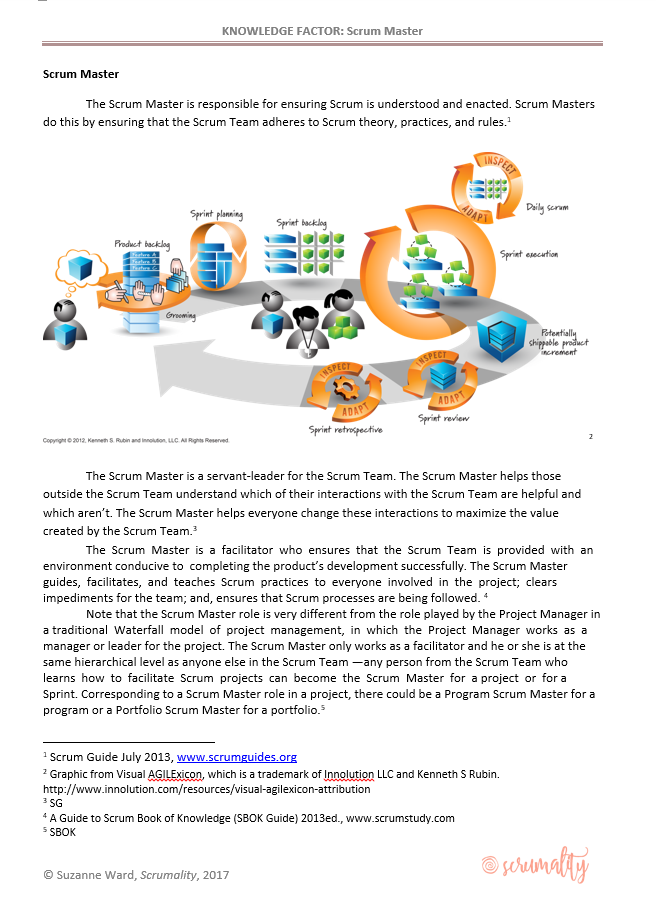 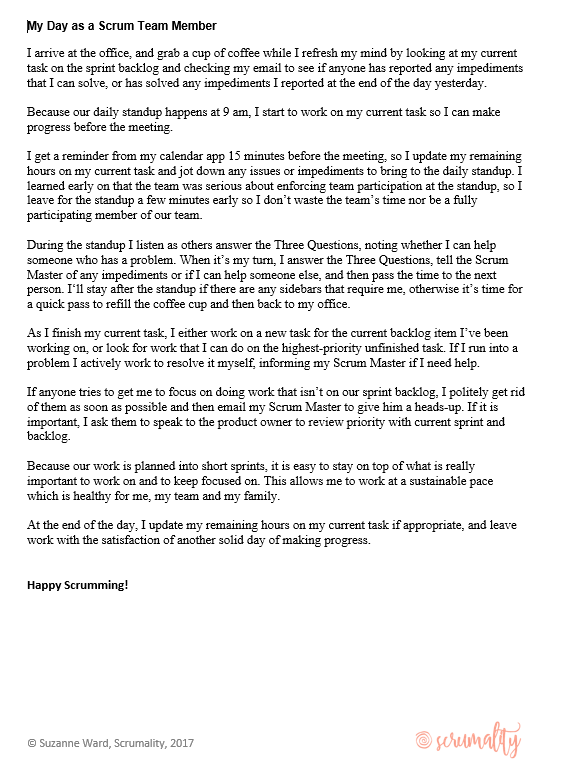 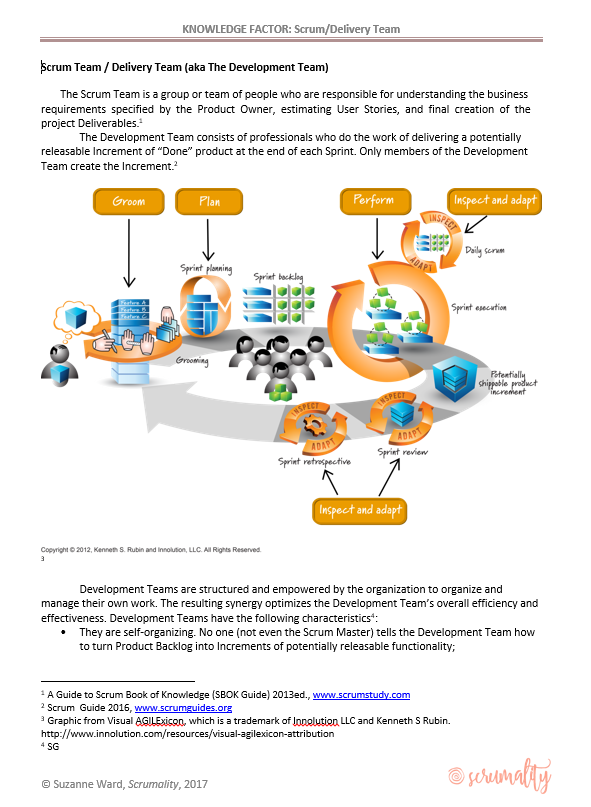 Week 1 - Roles
Week 1 -- Activities
Interview a Scrum Master, Product Owner 
Observe as Scrum Team
Update My Day as …. For you team or observed team
Complete the ROLE portion of the assessment tool after observing scrum team
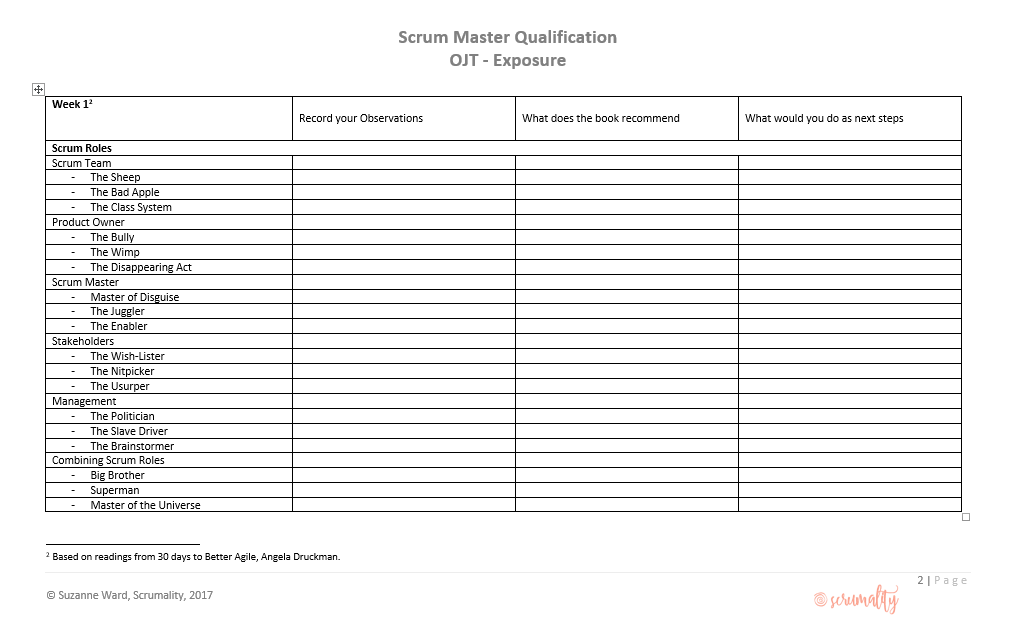 Week 1 – Self Assessment
After each Knowledge Factor, test your comprehension with the self-assessment criteria at the end of each
Got questions or concerns …. Scrumality@gmail.com
Week 2
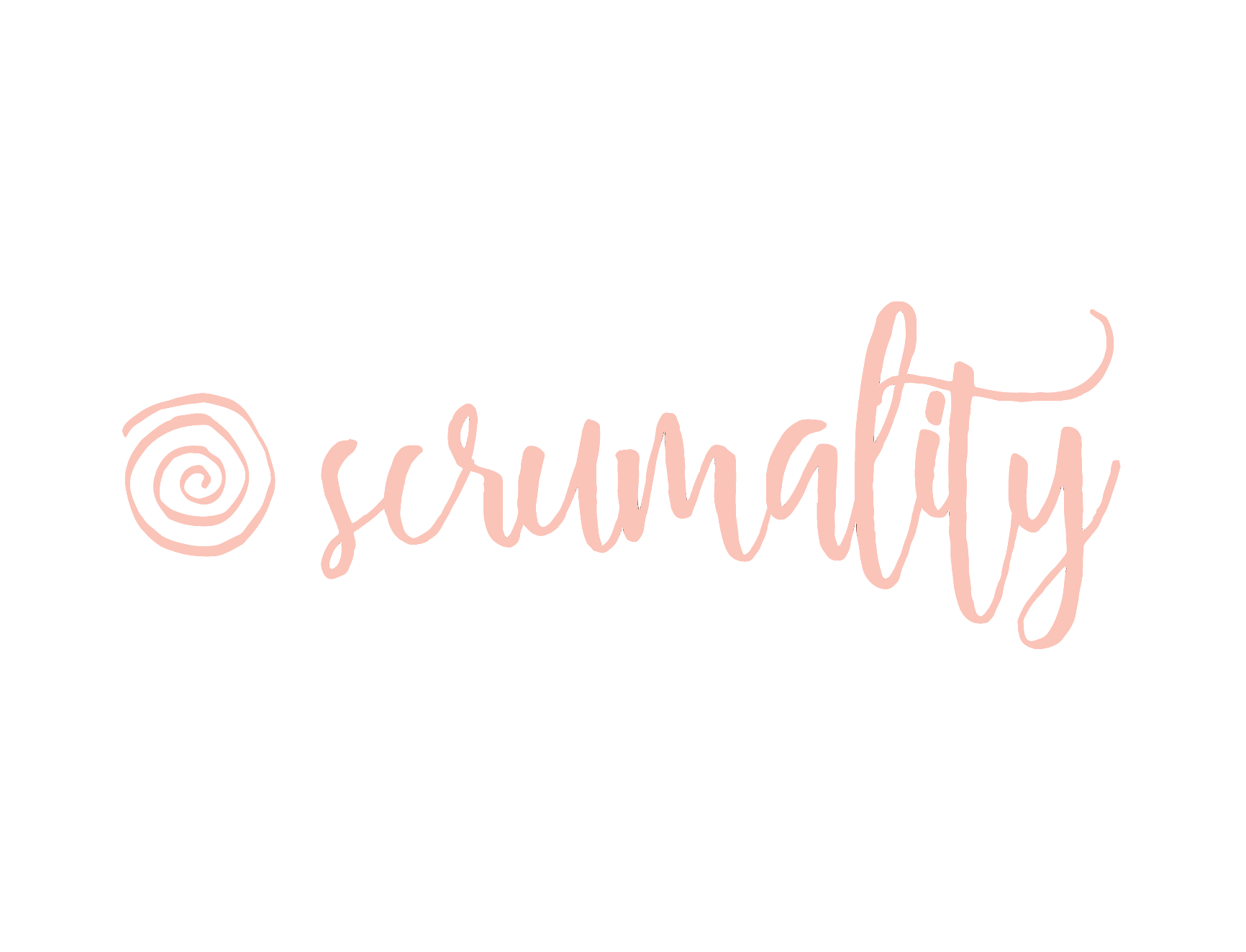 VAL Attribution – for most scrum process graphics